اداره کل آموزش و پرورش استان کرمانشاهراهنمای شرکت در آزمون های مشاوره ای ویژه دانش آموزان پایه نهم
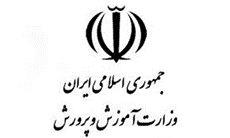 اداره مشاوره تربیتی - تحصیلی
ورود به سامانه همگام به آدرس www.hamgam.medu.ir
وارد کردن کدملی درقسمت نام کاربری و رمز ورود در قسمت مربوطه
انتخاب گزینه ((آزمون های مشاوره ای)) از بخش ((مدیریت داشبورد اصلی))
کلیک برگزینه ((شرکت در آزمون))
کلیک بر روی شکل مشخص شده در تصویر ((کتابچه))
کلیک بر علامت سئوال ((؟)) برای شروع هر کدام از آزمون های رغبت سنج یا توانایی
کلیک بر گزینه ذخیره پاسخ ها قبل از بازگشت
پس از اتمام آزمون ها و کلیک بر دکمه بازگشت کلیک بر روی تیک
تکمیل فرم اولویت ویژه دانش آموزان پایه نهم
بازگشت به داشبورد اصلی و انتخاب گزینه ((هدایت تحصیلی))
کلیک برگزینه (( تکمیل فرم اولویت ))
کلیک بر شکل        به منظور ورود به فرم اولویت
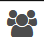 کلیک بر شکل        ((کتابچه ))
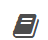 کلیک بر شکل         و کشیدن آن به مکان دلخواه ( بالا و پایین) به منظور تعیین اولویت
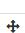 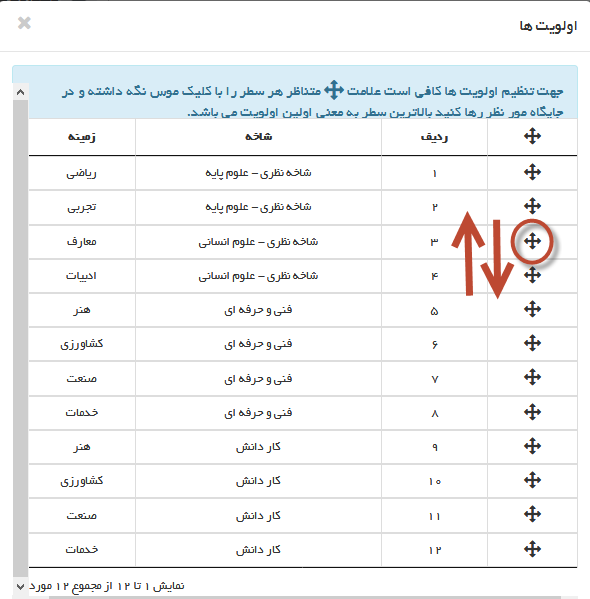 کلیک بر ذخیره چیدمان در انتهای صفحه